擷取全螢幕畫面
1
同時按下Ctrl+
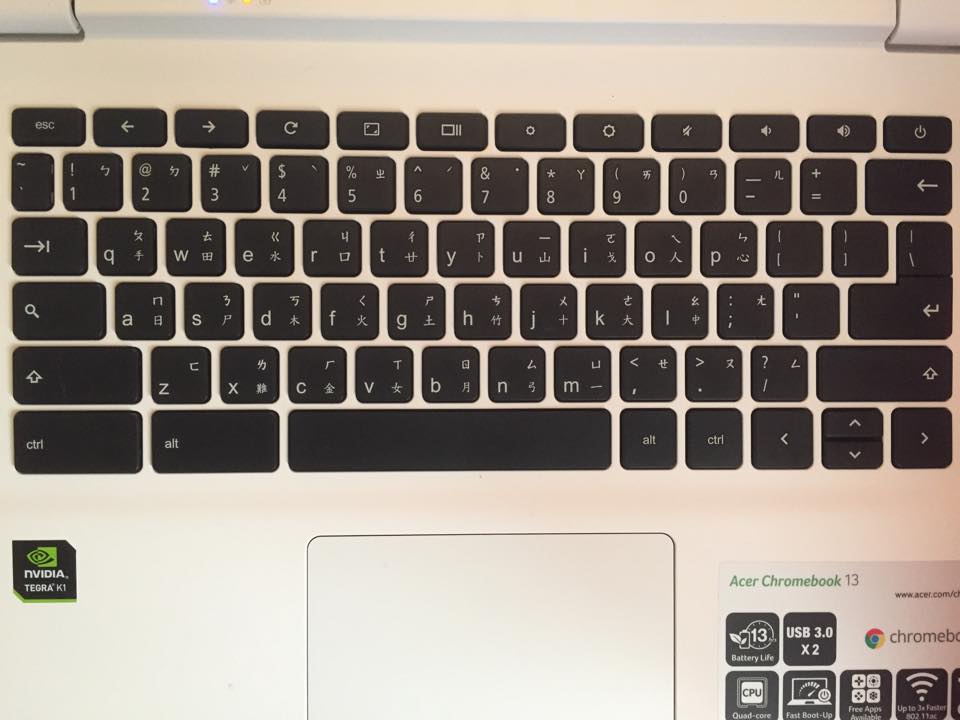 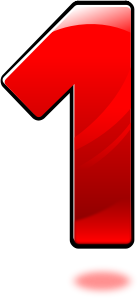 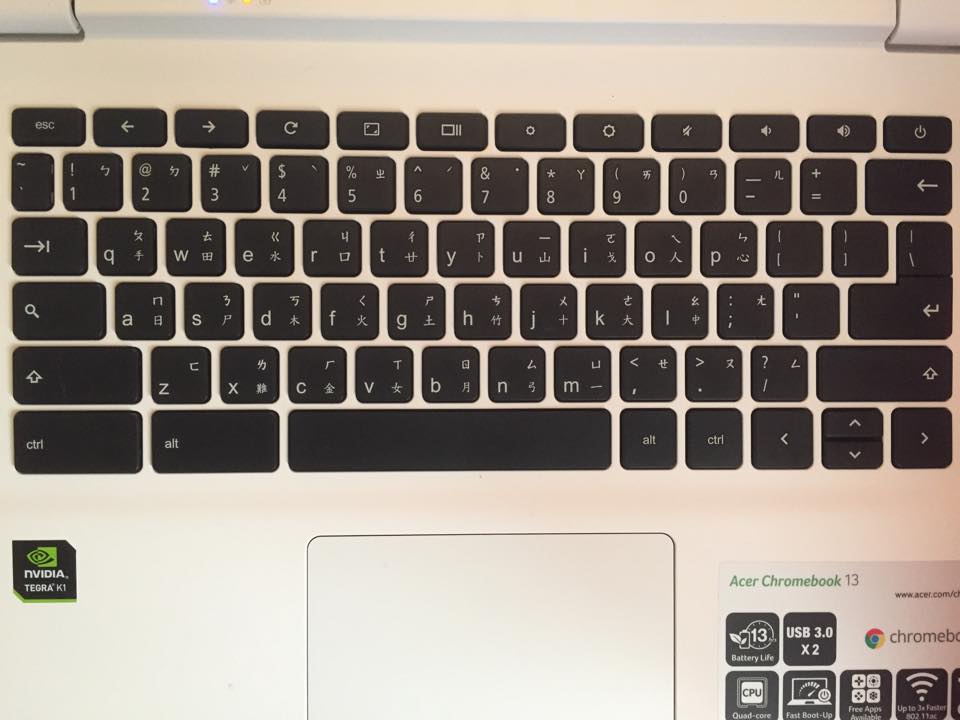 2
點擊提示
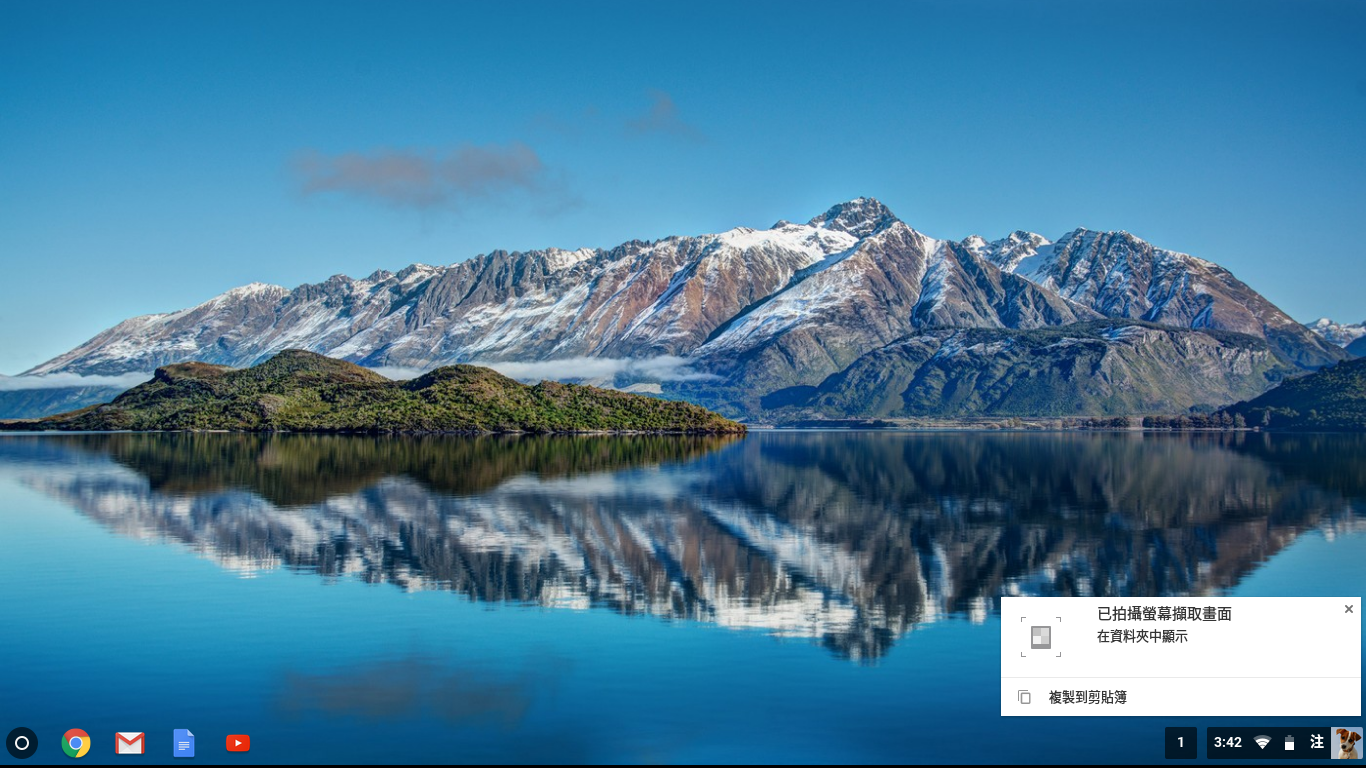 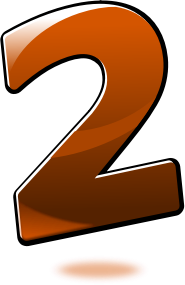 3
擷取的螢幕畫面存放在「下載」資料夾
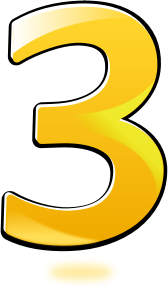 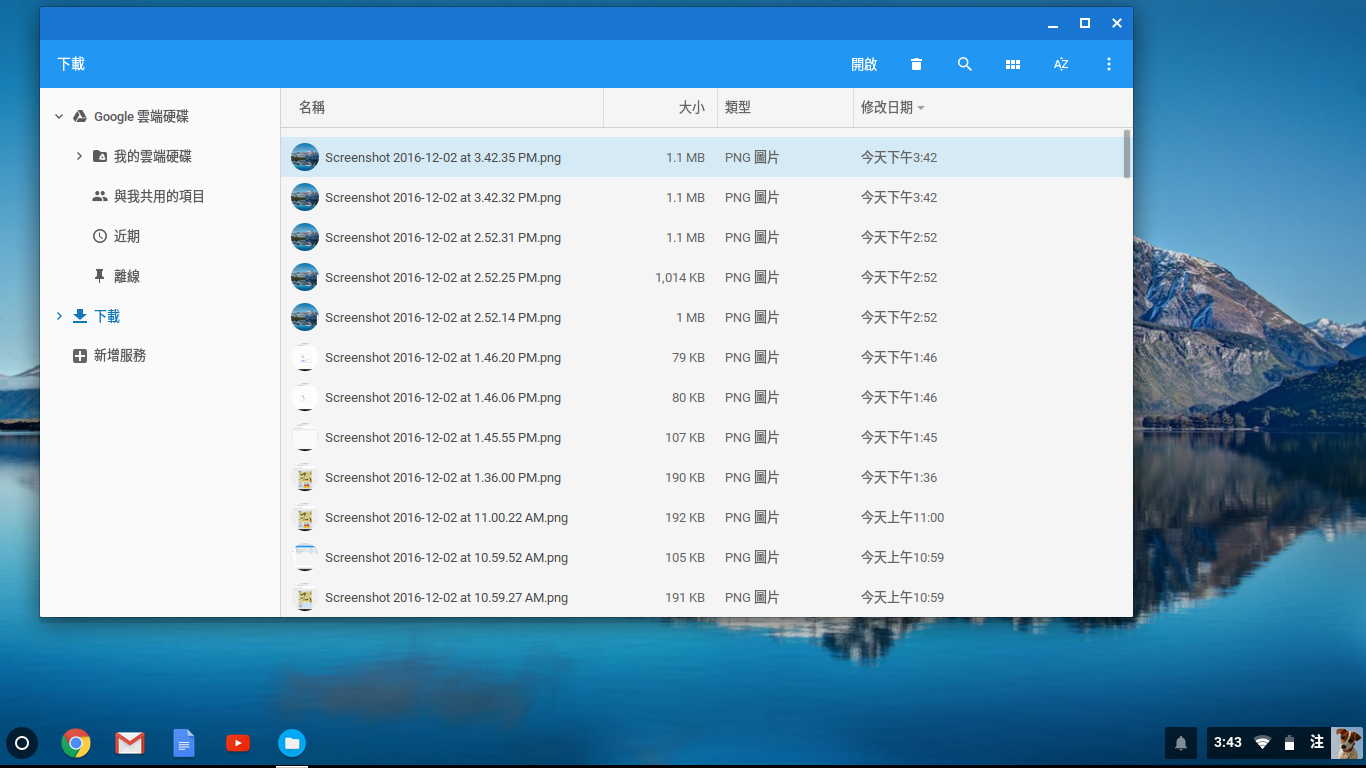 4